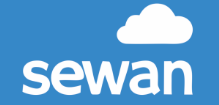 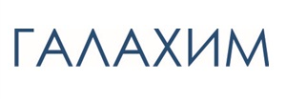 III International Scientific Conference  “Sustainable and efficient use of energy, water and natural resources – SEWAN-2021”
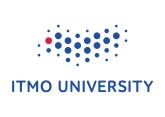 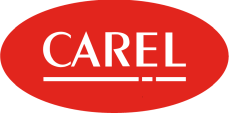 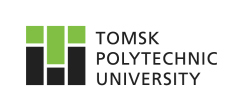 Title:
Authors:
Affiliations:
Saint-Petersburg,  April 19-24, 2021
[Speaker Notes: Уважаемые члены совета, вашему вниманию предлагается доклад по диссертационной работе «Анализ энергетической эффективности систем утилизации теплоты вытяжного воздуха активного типа». 
Научным руководителем данной работы является Сулин Александр Борисович.]
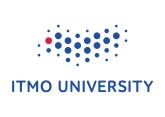 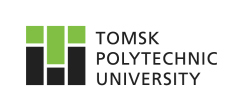 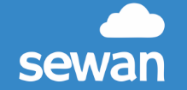 III International Scientific Conference on “Sustainable and Efficient Use of Energy, Water and Natural Resources”
Title
Names 
Affiliations
Keywords:
keywords
Research Objective:
2
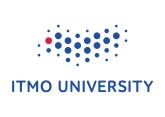 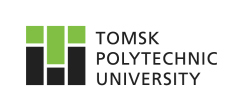 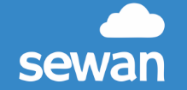 III International Scientific Conference on “Sustainable and Efficient Use of Energy, Water and Natural Resources”
Title
Names
Affiliations
Keywords:
keywords
Results
3
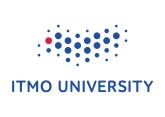 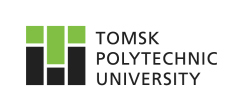 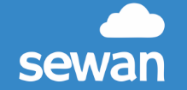 III International Scientific Conference on “Sustainable and Efficient Use of Energy, Water and Natural Resources”
Title
Names
Affiliations
Keywords:
keywords
Conclusions
References
Acknowledgement
4
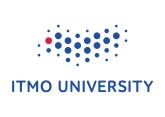 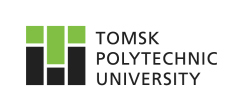 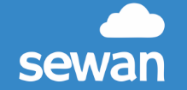 III International Scientific Conference on “Sustainable and Efficient Use of Energy, Water and Natural Resources”
Title
Names
Affilations
Keywords:
keywords
Thank you for your attention!
Authors: 
Affiliations:

Contact details: